Week 2 – Day 2
Cyber Threats
UFCFFU-30-1
Cyber Threats
Week 2
Assessment 1
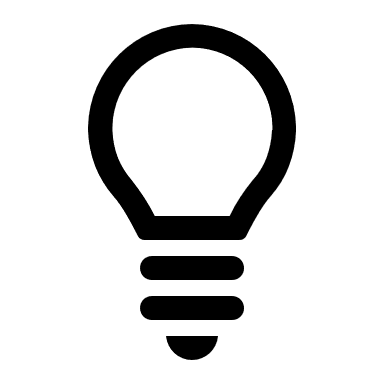 Monday
01
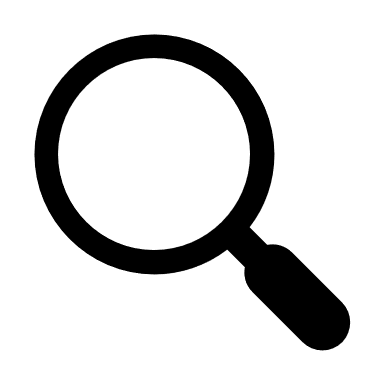 02
Tuesday
03
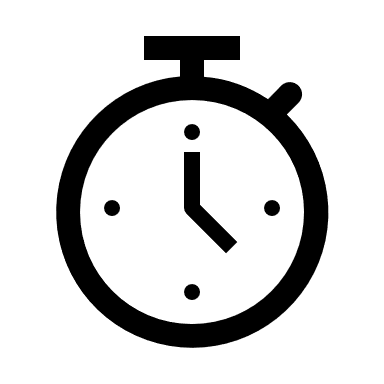 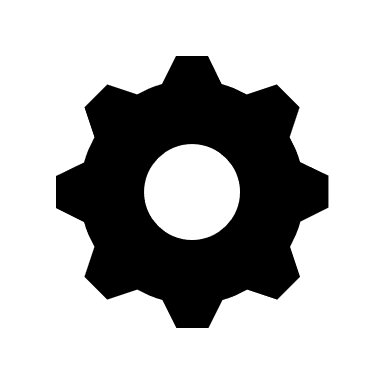 04
Wednesday
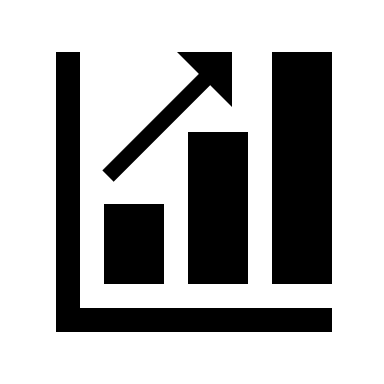 05
Thursday
06
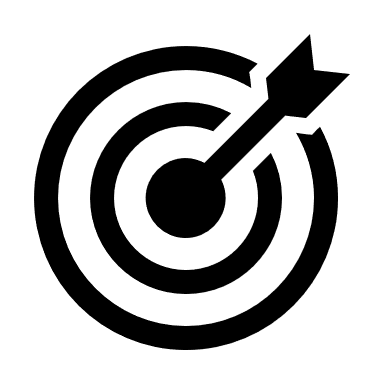 Friday
Week 2 - Tuesday
Factors that may increase or decrease risks related to an organisation’s ‘cyber culture’
What is meant by an organisations 
“Cyber Culture”?
What is security culture?
Security Culture = Cyber Culture

There is no single definition that works for everyone, in all circumstances (and that's ok)
What is security culture?
Here, we're considering how non-security specialists – i.e Normal People - tend to think about security culture

Ask Normal People what security culture means to them, and many will say that it's about the security decisions people make at work
What is security culture?
Remember…

Security professionals are fortunate that Information / Cyber security is the primary focus of our role

Some “Normal People’s” views will be that Security is not the primary or even part of their day job!
What is security culture?
Security culture is…

The ideas, customs, and social behaviours that impact security in an organization, positively or negatively
Security Culture and Security Awareness?
The difference between a security culture and Security Awareness:

Security Culture: 

“Information Security Culture is the result of values, attitudes, know-how and patterns of behaviour that determine the commitment to information security”

(Schlienger T. 2006)
Security Culture and Security Awareness?
The difference between a security culture and Security Awareness:

Security Awareness: 

“Security awareness is the knowledge and attitude members of an organization possess regarding the protection of the physical and, especially, information assets of that organization”

(http://en.wikipedia.org/wiki/Security_awareness)
Indicators of Poor Security Culture
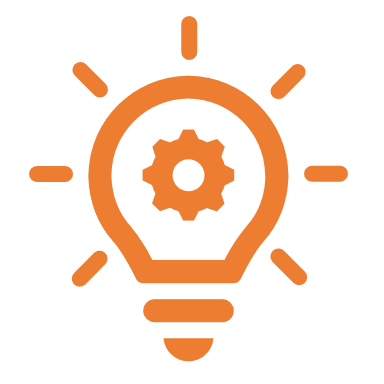 Identify indicators of poor
“Cyber Culture”?

As a group use the whiteboard
15 Mins
Indicators of Poor Security Culture…
Little or no Security Auditing

Poor Starter/Mover/Leaver Process 

No Asset Management or Tracking

Absence of Security Policies

Lack of engagement with Sec Team
Tailgating common practice

Poor Password Management

Low Password Complexity

Use and sharing of USB sticks

Unreported Security Events
The top three cybersecurity fears are all relatedto human factors and employee behaviour.
Effective Security Culture - Benefits
The benefits of an effective security culture are clear; and include:

A workforce that is more likely to be engaged with (and take responsibility for) security issues

Increased compliance with (and improved attitudes towards) protective security measures

Employees that are more likely to think and act in a security-conscious manner,

Reduced risk of insider incidents.
Cybercrime Statistics
Cybercrime is the 2nd most reported economic crime affecting 32% of organisations

Internet-delivered attacks are no longer a thing of the future

They’re an impactful reality, albeit an untouchable and often abstract one
The Need for Cyber Security Culture
Majority of data breaches within organisations are the result of human Threat Actors

Employees may view Cybersecurity Policies as guidelines rather than rules

Technology alone cannot protect organisations, particularly if incorrectly integrated and utilised
Developing a positive Cyber Security Culture
Achieving a good cyber security culture:

Results in a change in employee mindset

Fosters widespread security awareness

Increases risk perception and proactive identification of potential risks
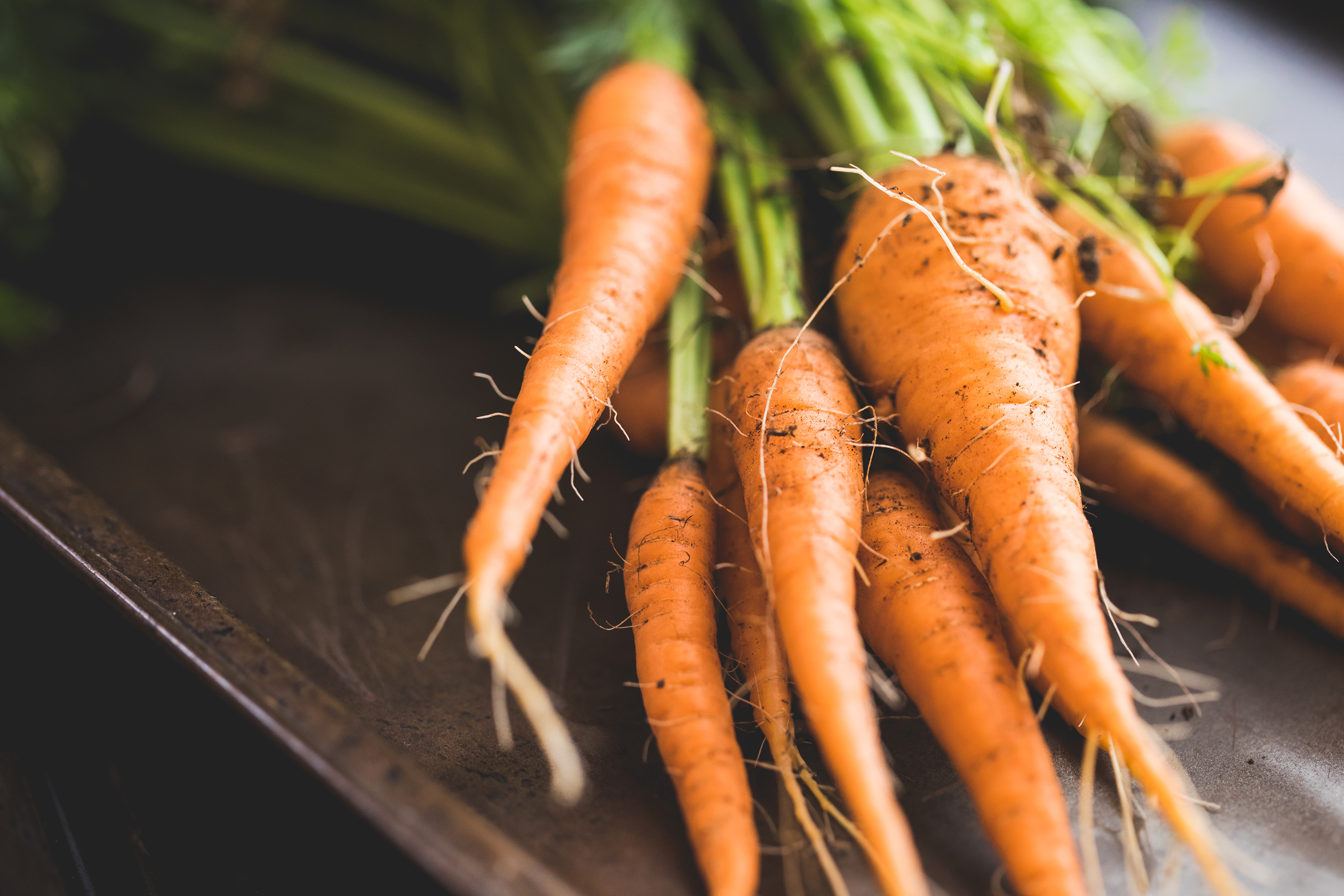 Developing a positive Cyber Security Culture
Achieving a good cyber security culture:

Maintains a close organisational culture with security and the business working together rather than attempting to coerce secure behaviour

Encourages collaborative working, where the business proactively seeks guidance and support from security
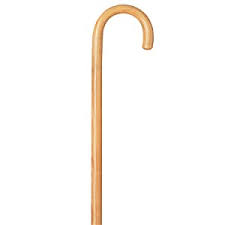 Why Implement a CSC Programme
Different departments and initiatives within an organisation all compete to access a finite pool of financial and human resources

It’s unlikely that Cyber Security will be the organisations main objective  unless it operates in the security industry / sector 

One of the objectives is that Cyber Security, must support and enable the business to do what it needs to do securely.  The business WILL NOT accept disproportionate security that stops it from functioning!
CSC Programme - Business Case Justification
Three sources of evidence that can be incorporated in a Business Case

Wider sector-based statistics on current cyber threats

Carry out research into cybercrime and cyber security in your sector by collating reports, publications and statistics to better support your case 

Sources include national CERTs, national and trans-national policing bodies, industry bodies, security providers, academia
1
CSC Programme - Business Case Justification
Three sources of evidence that can be incorporated in a Business Case

Evidence drawn from the organisation's cyber security team

Include external cybersecurity providers if being used

Includes reports and statistics from servers, IT security tools, and log files
2
CSC Programme - Business Case Justification
Three sources of evidence that can be incorporated in a Business Case

Self-collected results of a pilot CSC intervention

A small scale campaign using minimum resources
Pick a single business unit as your target 
Select a single behaviour (e g logging off computers when not at desk), establish your baseline 
Run a CSC activity 
Measure any changes to determine impact
3
What would you do to develop a positive Cyber Culture?
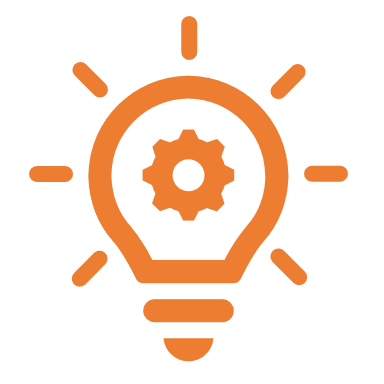 Research and create a plan to develop a positive 
“Cyber Culture”?

Split into 2 groups
20 Mins
Security Frameworks
A cybersecurity framework is, essentially, a system of standards, guidelines, and best practices to manage risks that arise in the digital world

They typically match security objectives, like avoiding unauthorised system access with controls like requiring a username and password

A framework is a structure that underpins a system or concept

A framework is a way of organising information and, in most cases, related tasks
Types Of Cyber Security Frameworks
Three categories

Control frameworks
 Develop a basic strategy for security team
 Provide baseline set of controls
 Assess current technical state
 Prioritize control implementation
1
Types Of Cyber Security Frameworks
Three categories

Program frameworks
 Assess state of security program
 Build comprehensive security program
 Measure program security/ competitive analysis
 Simplify communication between security team and business leaders
2
Types Of Cyber Security Frameworks
Three categories

Risk frameworks
Define key process steps to assess/manage risk
Structure program for risk management
Identify, measure, and quantify risk
Prioritize security activities
3
Cyber Security Frameworks
There are many different frameworks, some defined to support specific Regulatory Requirements, others in support of Information / Cyber Security good practice

Popular frameworks includes (bit are not limited to)
Payment Card Industry (PCI DSS) – Mandatory requirements for companies accepting Debit / Credit cards
National Institute of Standards and Technology (NIST) - Framework for Improving Critical Infrastructure Cybersecurity (NIST CSF)
Centre for Internet Security Critical Security Controls (CIS)
International Standards Organization (ISO) frameworks ISO/IEC 27001 and 27002
NIST Cyber Security Framework (v1.1)
Originally intended for use in protecting critical infrastructure like power plants and dams from cyber attack

It is one of several NIST standards that cover cybersecurity

Like most frameworks, the NIST cybersecurity framework is complex and broad in scope

The framework provides an organised mechanism for identifying risks and assets that require protection

It lists the ways the organisation must protect these assets by detecting risks, responding to threats, and then recovering assets in the event of a security incident.
[Speaker Notes: Notes & Comments:
The actual implementation of the framework can involve thousands of person-hours and hundreds of pages of documentation, procedures, controls and so forth. At the root, though, the framework is fairly easy to understand.]
NIST
National Institute of Standards and Technology is a physical sciences laboratory and a non-regulatory agency of the United States Department of Commerce

Its mission is to promote innovation and industrial competitiveness
Identify – Develop an organizational understanding to manage cybersecurity risk to systems, people, assets, data, and capabilities

Protect – Develop and implement appropriate safeguards to ensure delivery of critical services

Detect – Develop and implement appropriate activities to identify the occurrence of a cybersecurity event
IDENTIFY
RECOVER
RESPOND
PROTECT
DETECT
Respond – Develop and implement appropriate activities to take action regarding a detected cybersecurity incident

Recover – Develop and implement appropriate activities to maintain plans for resilience and to restore any capabilities or services that were impaired due to a cybersecurity incident
IDENTIFY
RECOVER
RESPOND
PROTECT
DETECT
NIST
The Information Technology Laboratory (ITL) is one of NIST’s six research laboratories that focuses on IT measurements, testing, and standards, and is a globally recognized and trusted source of high-quality, independent, and unbiased research and data
Security Awareness Training Plan
You will not be able to implement any technical cybersecurity solutions effectively, without the commitment of the people in the organization to support cybersecurity goals
Security Awareness Training Plan
This plan or program will need to:
Set out all functional roles within the organisation, with a focus on those who are most central to the organisation’s success

Identify the specific knowledge, skills, and abilities, that are required for a robust cyber defence of your enterprise

Make a plan which identifies any skills and knowledge gaps within the organisation, and sets out how the organisation will manage its training and security awareness to deal with those gaps
Group A – Create 3 Posters
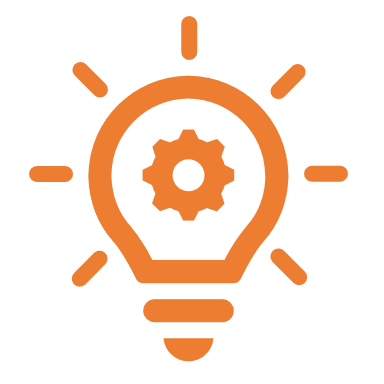 Create 3 Security Awareness Posters for employees on your chosen topics

Split into 2 Groups 
60 Mins
Group B - Create a Security Handout
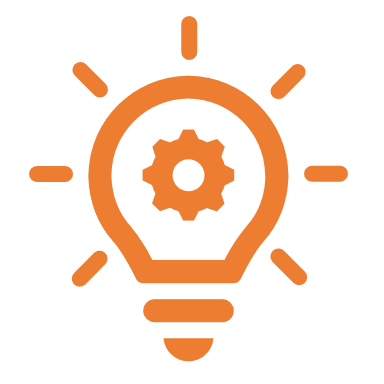 Create a Security Handout covering at least 3 topics and employee expected  behaviours

Split into 2 Groups 
60 Mins
Create a Security Awareness Training Plan
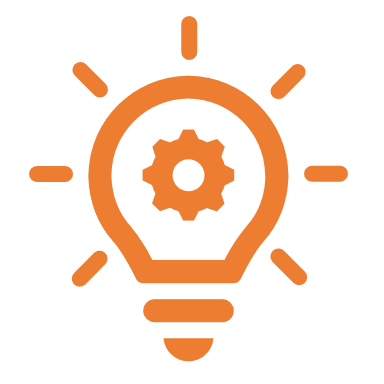 What depts would you target for 
“Security Awareness Training” and why?
3 things you would cover?
Split into 2 Groups 
30 Mins
How to implement a successful cyber security plan
Assess the current state of the security environment
Monitor networks
Collaborate with colleagues and stakeholders
Set security measures and controls
Create a dynamic security culture
Consider DevSecOps
Review & Report
Be Open, Honest & Transparent
Before your start…
A Business Case is required, which includes:

Clear reasoning
Objectives
Proposed framework
Timescales
Resources & funding requirements 

Senior management need to sign-off your CSC programme, or you will NOT be successful!
Assess the current state of the security environment
Many CISOs and CIOs start implementing a security plan without reviewing the policies that are already in place

It’s important to assess previous security strategies, their (in)effectiveness and the reasons why they were unsuccessful

Was the problem with lack of resources or maybe inexperienced resources who have been given the task previously on top of their “day job”
[Speaker Notes: Comments & Notes:

 - Use risk registers, timelines, Gantt charts or any other documents that can help you set milestones, track your progress, keep accurate records and help towards evaluation.
A master sheet is always more effective than hundreds of documents all over the place and helps in keeping updates centralised.]
Assess the current state of the security environment
Use risk registers, timelines, Gantt charts or any other documents that can help you set milestones, track your progress, keep accurate records and help towards evaluation

A master sheet is always more effective than hundreds of documents all over the place and helps in keeping updates centralised

Communication with stakeholder at ALL LEVELS is critical to your success!
[Speaker Notes: Comments & Notes:

 - Use risk registers, timelines, Gantt charts or any other documents that can help you set milestones, track your progress, keep accurate records and help towards evaluation.
A master sheet is always more effective than hundreds of documents all over the place and helps in keeping updates centralised.]
Important Considerations…
Business Strategy

IT Strategy

Cyber Security Strategy

Business Culture 

“Ways of Working”
Policies

People

Processes

Technology

Business Critical Assets
Organisational Policies
It is extremely important to have robust policies to provide employee’s with guidance on expected behaviours

But what does a robust policy look like?
Create a Security Policy
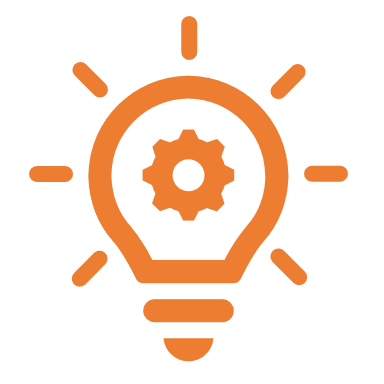 Create an 
“Acceptable Usage” Policy
What sections would you have, and what topics would you cover?
Individual  Exercise 
30 Mins
Robust Organisational Policies
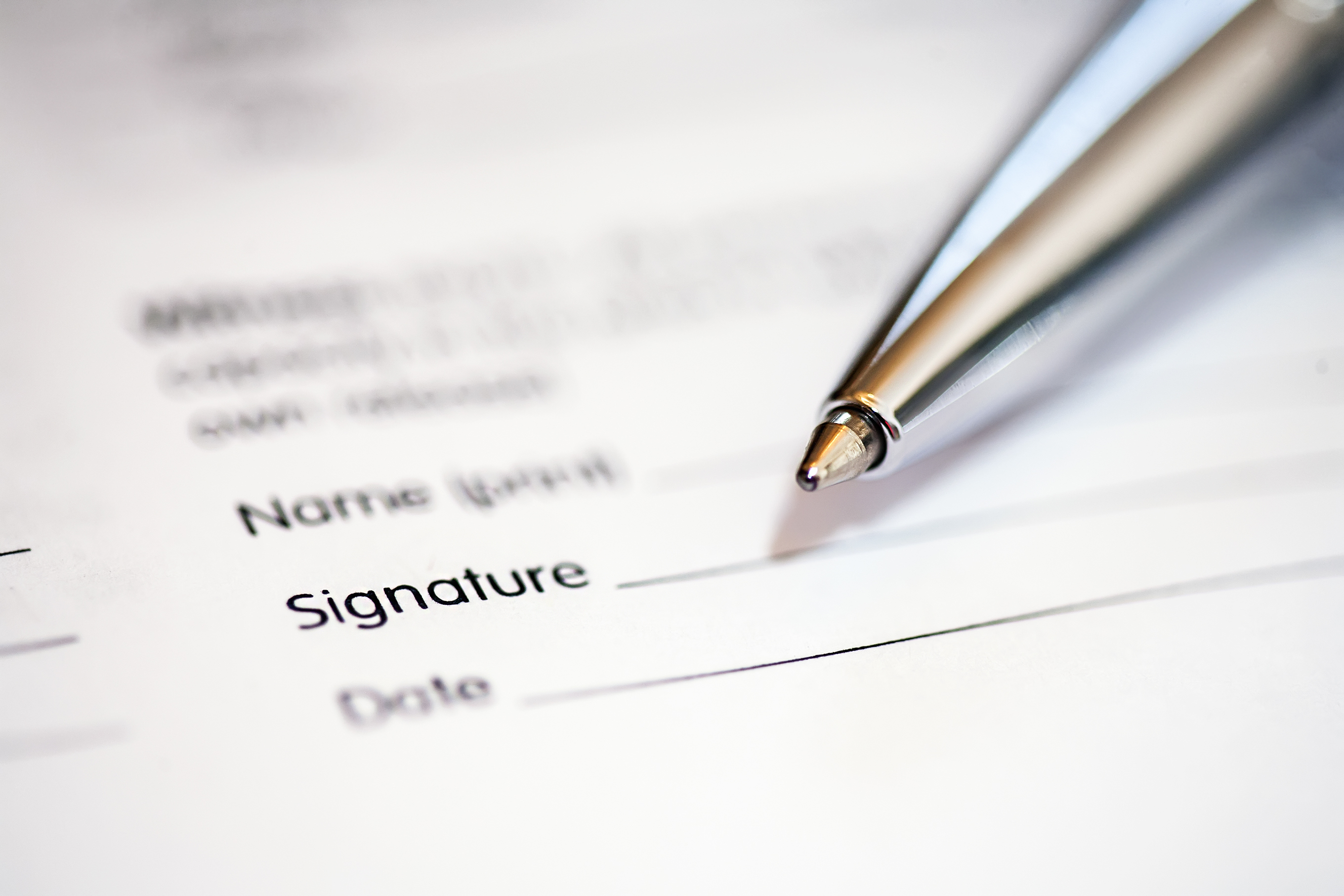 [Speaker Notes: Are Implementable, through System administration procedures, publishing of acceptable use guidelines, or other appropriate methods

Are Enforceable, with security tools, where appropriate, and with sanctions, where actual prevention is not technically feasible

Define Responsibilities, for the users, administrators, and management
,]
Monitor networks
Network management, and particularly network monitoring, helps spotting slow or failing components that might jeopardise your system

A network must be able to collect, process and present data with information being analysed on the current status and performance on the devices connected
Monitor networks
Five of the top network monitoring products on the market are:

CA Unified Infrastructure Management

SevOne

Microsoft System Center Operations Manager (SCOM)

SolarWinds Network Performance Monitor (NPM)

CA Spectrum
Monitor networks – SIEM / SIM
If available use a SIEM or SIM security monitoring product

SIEM = Security Information & Event Management 

SIEM products can proactively identify potentially suspicious / malicious activity, and vulnerabilities that are being actively scanned for or even being exploited!

SIEM products can also store copies of logs from devices to ensure an audit trail exists to identify when a security event first occurred
Monitor networks – SIEM / SIM
Five of the top security monitoring products on the market are:

Splunk

LogRhythm

Azure Sentinel

QRadar

ArcSight
Collaborate with colleagues and stakeholders
Be open to suggestions and ideas from junior staff or customers - they might have noticed something you haven’t or be able to contribute with fresh ideas

CISOs and CIOs are in high demand and your diary will barely have any gaps left. 

Build a close relationship with middle management and the senior management team to back you and implement the security changes you want to see implemented in the organisation
Set security measures and controls
Determine all the risks and vulnerabilities that can affect your security infrastructure, it’s time to look for the best solutions to contain them

Prevention, detection and response are the three golden words that should have a prominent position in your plan

Have an effective response strategy in place, plan for “When” not “If” an incident occurs

It should explain what to do, who to contact and how to prevent this from happening in the future, and how to mitigate them

Test your controls and processes, Keep good records and review them frequently
Create a dynamic security culture
This is probably the most important step in a security plan as, after all, what’s the point of having the greatest strategy and all available resources for the team if it’s not part of the picture?

It's your duty to carry the security banner and make sure that everyone in your organisation is well informed about it

Security starts with every single one of your employees - most data breaches and cybersecurity threats are the result of human error or neglect

Make beautiful dynamic posters, not boring PowerPoint lectures
Consider DevSecOps
IT security must also play an integrated role in the full cycle of your apps 

DevOps isn't just about development and operations teams

DevSecOps gets developers to think more about security principles and standards as well as giving them further ownership in deploying and monitoring their applications

It can also build security testing into your development process by making use of tools that can automate processes where possible
[Speaker Notes: Comments & Notes:

 - DevSecOps
 - Security by Design
 - Implement security testing into all environments Dev / Test / Live, and enable developers to have access to run (scoped) tests as often as they need to
 - Ask users to complete exception testing as well as User Acceptance Testing]
Review & Report on your budget and progress
Money is a determining factor at the time of implementing your security plan

Whereas changing passwords or encrypting documents are free, investing in adequate hardware or switching IT support can affect your budget significantly

Computer security software (e.g. anti-spyware, intrusion prevention system or anti-tamper software) are sometimes effective tools that you might need to consider at the time of drafting your budget
Be open, honest and transparent
Openness, Honesty and Transparency are important traits for any Cyber Security professional to evidence in everything they do, and helps towards building trust among your peers and stakeholders

The security team need to act as an exemplar for good practice  

You will not get buy-in from the business comply with any given requirement, if the security team are not seen to comply themselves, or are appearing to allowing some individuals / departments to operate outside of these requirements without explaining the reasons why
Cyber Threats
Week 2
Assessment 1
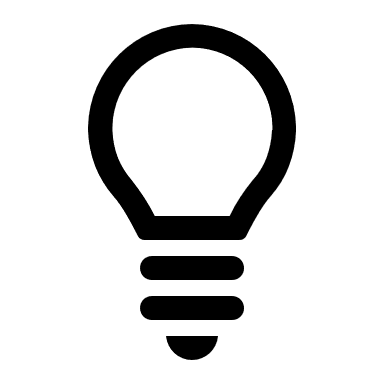 Monday
01
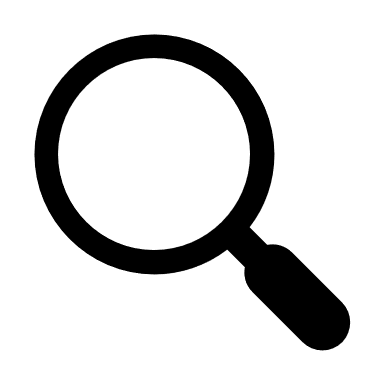 02
Tuesday
03
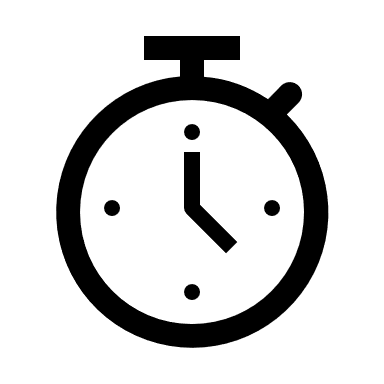 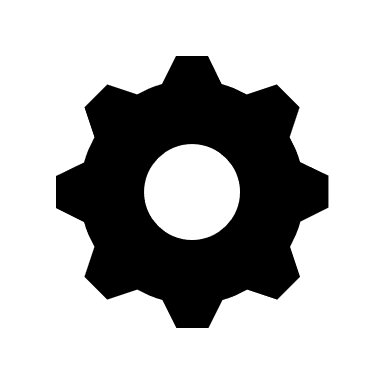 04
Wednesday
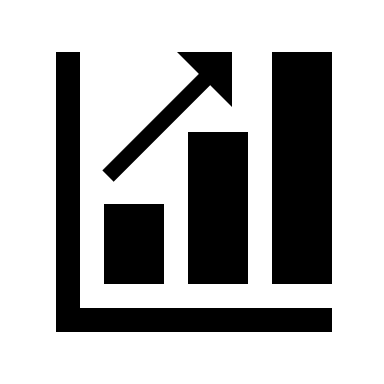 05
Thursday
06
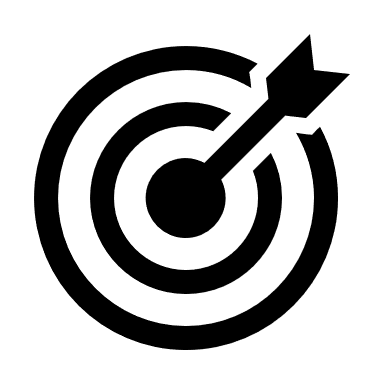 Friday